Ninth joint IEEE 802 and ITU-T Study Group 15 Workshop
Wrap-up, Takeaways, Closing
James Gilb​, Chair, IEEE 802 & Glenn Parsons​, Chair, ITU-T SG15

July 13, 2024
ec-24-0160-00-INTL
Workshop Agenda
Opening Remarks
James E. Matthews, President, IEEE SA​
Seizo Onoe, Director, TSB, ITU​
James Gilb, Chair, IEEE 802
Glenn Parsons, Chair, ITU-T SG15

​Session 1: Exploration of Optical PHYs Addressing 800 Gb/s and Beyond
Moderators: John D’Ambrosia​, Futurewei, IEEE P802.3dj Task Force Chair & ​​Steve Gorshe, Microchip, ITU-T Q11/15 Rapporteur

​Session 2: Access and In-Premises Networks ​
Moderators: George Zimmerman​, CME Consulting, IEEE P802.3dg Task Force Chair & ​Frank Effenberger, Futurewei, ITU-T Q2/15 Rapporteur 

Session 3: Synchronization and TSN
Moderators: János Farkas​, Ericsson, IEEE 802.1 TSN Task Group Chair & Stefano Ruffini, Calnex, ITU-T Q13/15

Session 4: YANG and Data Modelling
Moderators:​ Scott Mansfield, IEEE 802 YANGsters Chair, ITU-T Q14/15 Rapporteur, Principal Researcher, Ericsson​: Session 4 Introduction – YANG and Data Modelling

​Wrap-up, Takeaways, Closing
Moderators: James Gilb​, Chair, IEEE 802 & Glenn Parsons​, Chair, ITU-T SG15
Workshop objectives
This workshop focused on topics of common interest such as:
Optical interfaces beyond 1T transmission, 
Access and in-premises networks, 
Synchronization and time-sensitive networking (TSN), 
YANG and data modelling.

The objectives of this workshop include, but are not limited to, enhancing long-standing collaboration and coordination between IEEE 802 and ITU-T Study Group 15 through discussion and information exchange on topics of common interest.​
Session 1: Exploration of Optical PHYs Addressing 800 Gb/s and Beyond – Takeaways
G.652 Fibre
On-going work between ITU-T and IEEE.  
Liaison from ITU-T to IEEE on recent progress to be considered by IEEE P802.3dj/dk
Progress made @ ITU-T
Clarity of statistical analysis work made by each group on Chromatic dispersion (CD)
PMDQ : ITU-T responded to IEEE query with theoretical analysis on shorter links
No further work is planned at this time
Observation – fibre vendors have been working on aspects other than CD to improve medium
>= 800G Coherent Optics
On-going communications between ITU-T and IEEE. 
 Liaison from ITU-T to IEEE on recent progress made to be considered by IEEE P802.3dj
Observations – 
New TQM approach (alternative to EVM) proposed at most recent ITU-T Meeting – “Extended TCC”
Proposal Reference receiver – comparable to “real world” performance 
Successful examples of the groups in the two organizations working together
Session 2: Access Networks – Takeaways
Both ITU-T SG15 and IEEE 802.3 have defined optical access networks, and both have produced series of PON systems 
Overall deployments have exceeded a Billion users
Coordination at the physical layer has enabled the reuse of optical components
Similarly, both groups have worked on bidirectional optical access physical layers
Major application of these are wireless fronthauling
The bidirectional access PHYs are essentially equivalent between the two groups
Future higher speed systems will be challenging as we approach the physical limits of low-cost technology
Time horizon for Very High Speed PON is 2035 – a long-term project!
Session 2: In-Premises Networks – Takeaways
Fiber In-home Networks are being studied in ITU-T Q3
These aim to provide very high-speed distribution inside of homes, businesses, and factories using newly installed fiber cabling
Recommendations for P2MP and P2P versions of this have recently been completed
Integration with Wi-Fi is essential, because Wi-Fi will be the final link to the users
Wi-Fi is subject of a huge body of work in IEEE 802.11
Wi-Fi 6 is currently moving into the market
Wi-Fi 7 standardization is nearly complete
Wi-Fi 8 will tackle higher reliability 
Applications are extending beyond simple connectivity: location, sensing, security, privacy
Copper PHYs and Powering are evolving in IEEE 802.3
Premises networks are highly variable, and strong tendency to reuse existing wiring
There is a huge embedded base of CAT5-6 cable, to be leveraged for many applications
Power over these links is a key feature, but it also presents challenges
There is a range of new infrastructure applications driving new work on single-pair,lower-speed Ethernet
Session 3: Synchronization & TSN - Takeaways
Synchronization continues to be a fundamental function of networks incl. support for connected applications (e.g. Industrial Automation, Data Centers, etc.)
Some new applications may place new requirements, e.g., 6G, quantum key distribution
Improving synchronization resiliency and security is essential
Synchronization standards evolve to address these new requirements and use cases, incl.:
IEEE 1588
ITU-T SG15/Q13
802.1AS
Evolution of transport technologies and the Ethernet PHY should enable the distribution of accurate timing
Transfer to inclusive terminology
[Speaker Notes: Transport layer shall  take into consideration impact on timing. GMP allows the transport of timing signals (e.g.,  PTP over GMP); 

Ethernet PHYs that can impact PTP accuracy: IEEE Projects such as IEEE 802.3cx, contributes to develop solutions to improve time sync accuracy (e.g., continue to addressing timestamp accuracy issues with solution adopted for 800GBASE-ER1 )]
Session 4: YANG and Data Modelling – Takeaways
YANG and NETCONF have broad acceptance in the standards community
YANG and NETCONF are being enhanced and community feedback and support is encouraged
Tooling to support development, validation, and maintenance are constantly evolving
Industrial Applications are driving development of profiles
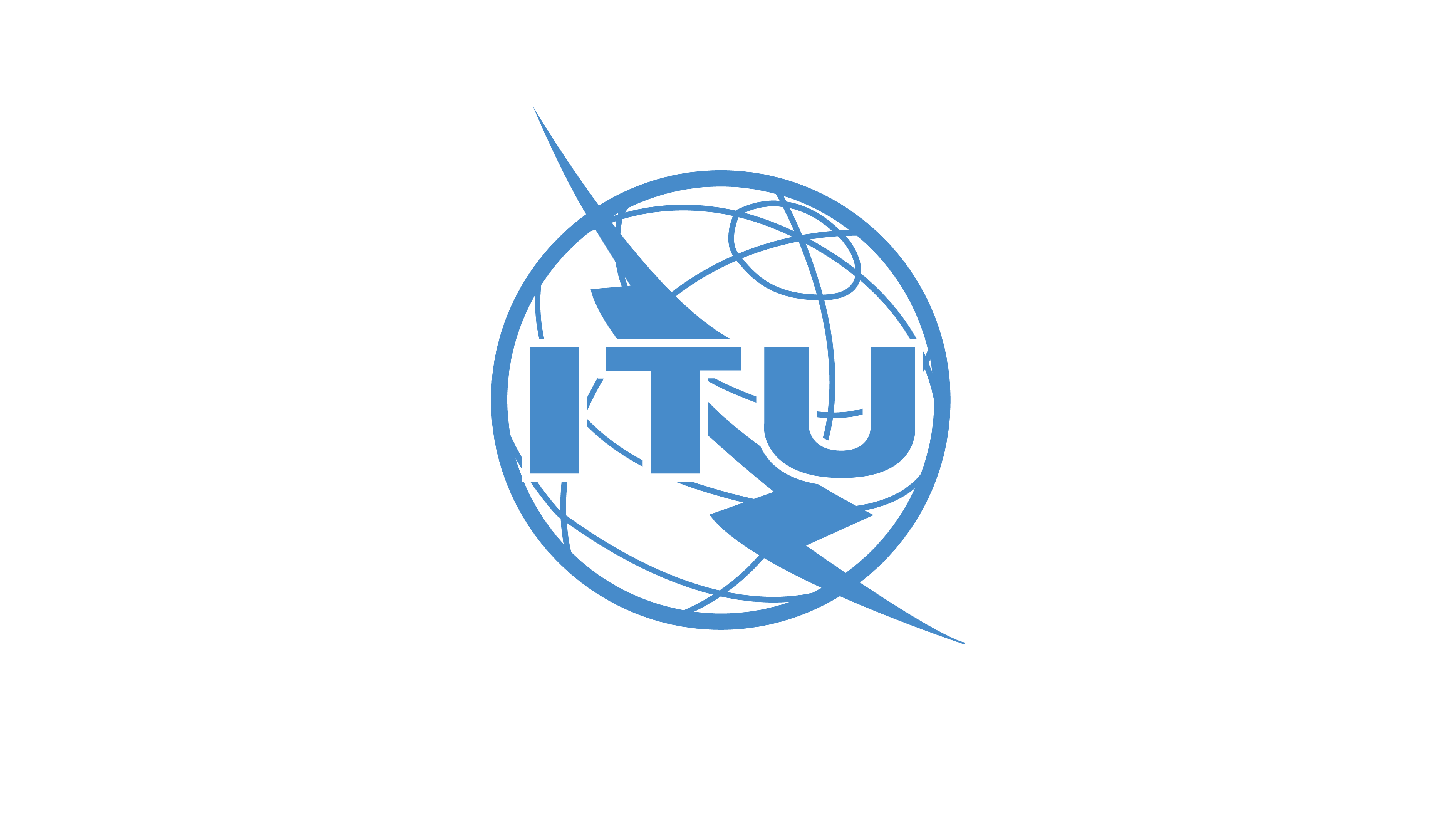 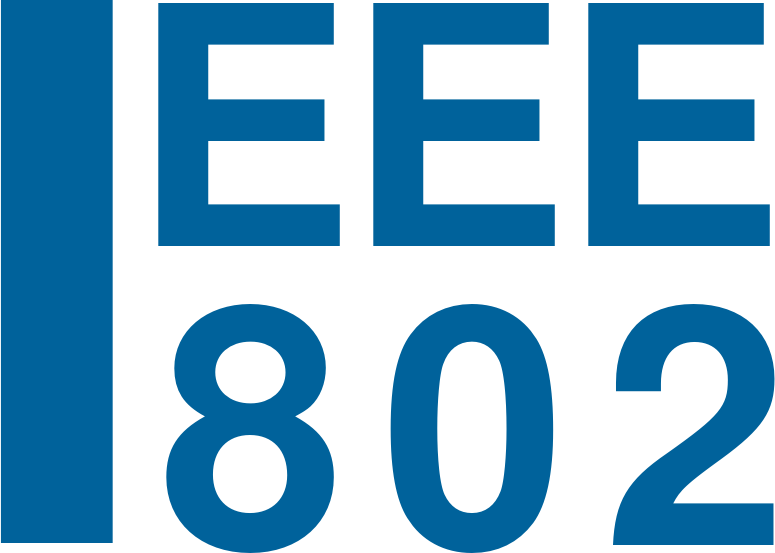